Музыка: «Мы раскрасим все планеты» Исполнители: «Барбарики»Выступают: Матросов Егор, Ершов Андрей, Кенс Кристина, ПлатоноваКсения, Зинзер Ксения, Болтушкин  Леонид
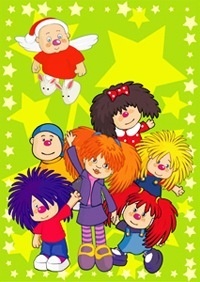 Герои
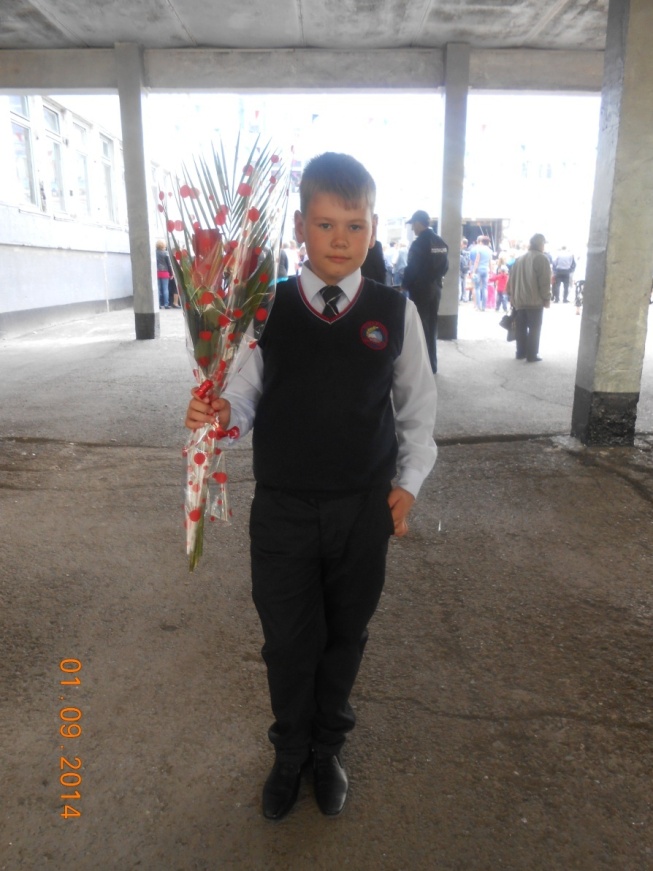 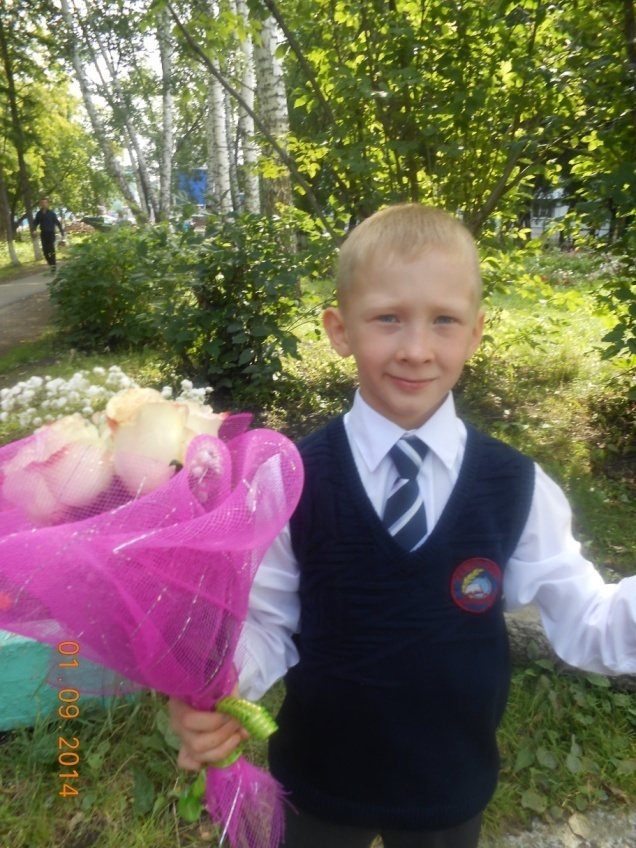 Герои
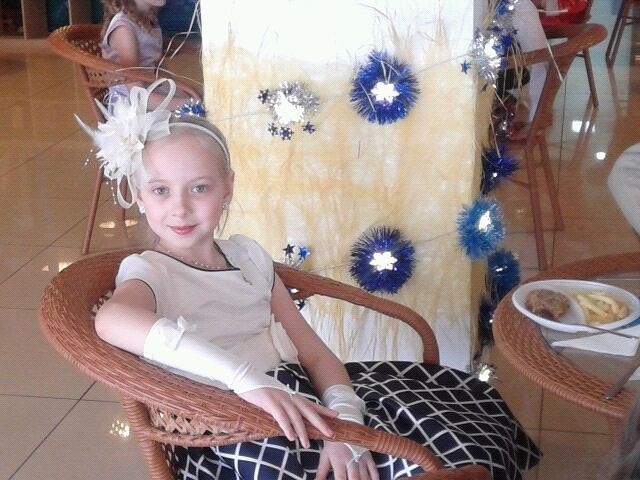 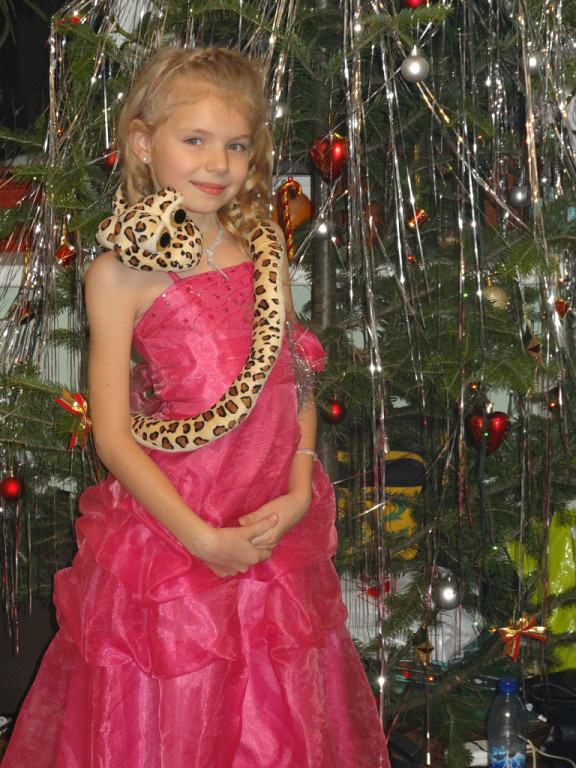 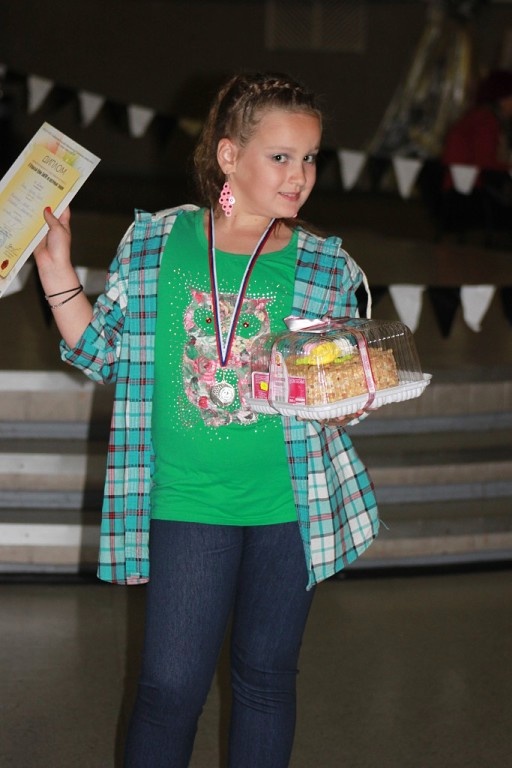 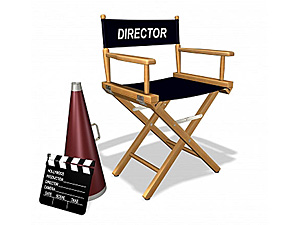 Главная по музыке: Ксения Зинзер Главный художник: Леонид Болтушкин  Главный по сценарию: Андрей Ершов      Режиссёр: Егор Матросов
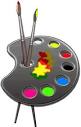 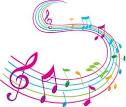 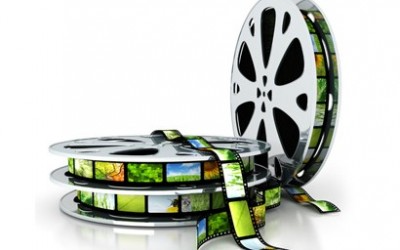 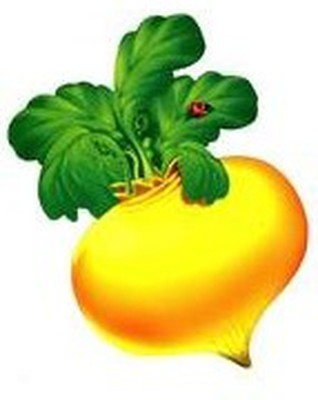 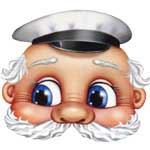 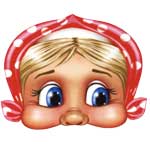 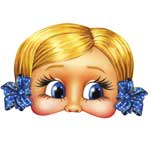 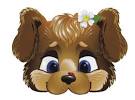 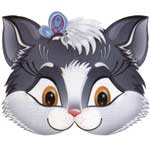 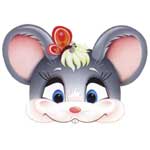 Репка - Егор Матросов
Дед - Андрей Ершов
Бабка - Кристина Кенс
Внучка - Ксения Платонова
Жучка - Арина Кононова
Кошка - Ксения Зинзер
Мышка - Леонид Болтушкин
Спасибо за внимание!!!Восходящая 4 Г Класс